CSE 421Algorithms
Richard Anderson
Autumn 2015
Lecture 7
Announcements
Reading
For today,  sections 4.1, 4.2, 4.4
For next week, sections 4.5, 4.7, 4.8  
Homework 3 is available
Random out-degree one graph
What does it look like
Staff mailing list [Instructor + TAs]:
cse421-staff@cs.washington.edu
Highlight from last lecture: Topological Sort Algorithm
While there exists a vertex v with in-degree 0
	Output vertex v
	Delete the vertex v and all out going edges
1
4
3
H
E
I
2
A
6
5
12
D
G
J
7
C
9
10
F
8
K
B
L
11
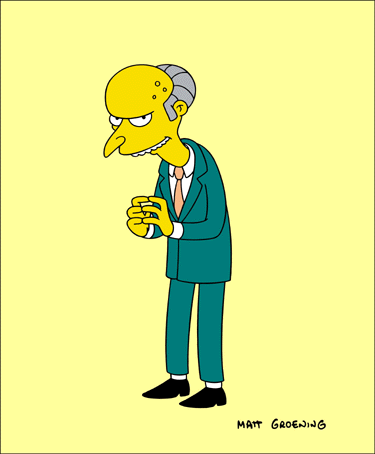 Greedy Algorithms
Greedy Algorithms
Solve problems with the simplest possible algorithm
The hard part: showing that something simple actually works
Pseudo-definition
An algorithm is Greedy if it builds its solution by adding elements one at a time using a simple rule
Scheduling Theory
Tasks
Processing requirements, release times, deadlines
Processors
Precedence constraints
Objective function
Jobs scheduled, lateness, total execution time
Interval Scheduling
Tasks occur at fixed times
Single processor
Maximize number of tasks completed


Tasks {1, 2, . . . N}
Start and finish times, s(i), f(i)
What is the largest solution?
Greedy Algorithm for Scheduling
Let T be the set of tasks, construct a set of independent tasks I, A is the rule determining the greedy algorithm

I = { }
While (T is not empty)
	Select a task t from T by a rule A
	Add t to I
	Remove t and all tasks incompatible with t from T
Simulate the greedy algorithm for each of these heuristics
Schedule earliest starting task
Schedule shortest available task
Schedule task with fewest conflicting tasks
Greedy solution based on earliest finishing time
Example 1
Example 2
Example 3
Theorem: Earliest Finish Algorithm is Optimal
Key idea: Earliest Finish Algorithm stays ahead
Let A = {i1, . . ., ik} be the set of tasks found by EFA in increasing order of finish times
Let B = {j1, . . ., jm} be the set of tasks found by a different algorithm in increasing order of finish times
Show that for r<= min(k, m), f(ir) <= f(jr)
Stay ahead lemma
A always stays ahead of B, f(ir) <= f(jr)
Induction argument
f(i1) <= f(j1)
If f(ir-1) <= f(jr-1) then f(ir) <= f(jr)
Since f(ir-1) <= f(jr-1), both ir and jr are available for the Earliest Finish Algorithm
Completing the proof
Let A = {i1, . . ., ik} be the set of tasks found by EFA in increasing order of finish times
Let O = {j1, . . ., jm} be the set of tasks found by an optimal algorithm in increasing order of finish times
If k < m, then the Earliest Finish Algorithm stopped before it ran out of tasks
Scheduling all intervals
Minimize number of processors to schedule all intervals
How many processors are needed for this example?
Prove that you cannot schedule this set of intervals with two processors
Depth: maximum number of intervals active
Algorithm
Sort by start times
Suppose maximum depth is d, create d slots
Schedule items in increasing order, assign each item to an open slot

Correctness proof: When we reach an item, we always have an open slot
Scheduling tasks
Each task has a length ti and a deadline di
All tasks are available at the start
One task may be worked on at a time
All tasks must be completed

Goal minimize maximum lateness
Lateness = fi – di if fi >= di
Example
Time
Deadline
2
2
3
4
2
3
Lateness 1
3
2
Lateness 3
Determine the minimum lateness
Show the schedule 2, 3, 4, 5 first and compute lateness
Time
Deadline
6
2
3
4
4
5
5
12
Greedy Algorithm
Earliest deadline first
Order jobs by deadline

This algorithm is optimal
This result may be surprising, since it ignores the job lengths
Analysis
Suppose the jobs are ordered by deadlines,     d1 <= d2 <= . . . <= dn
A schedule has an inversion if job j is scheduled before i where j > i

The schedule A computed by the greedy algorithm has no inversions.
Let O be the optimal schedule, we want to show that A has the same maximum lateness as O
List the inversions
Time
Deadline
a1
3
4
a2
4
5
a3
2
6
a4
5
12
a4
a2
a1
a3
Lemma: There is an optimal schedule with no idle time
a4
a2
a3
a1
It doesn’t hurt to start your homework early!

Note on proof techniques
This type of can be important for keeping proofs clean
It allows us to make a simplifying assumption for the remainder of the proof
Lemma
If there is an inversion i, j, there is a pair of adjacent jobs i’, j’ which form an inversion
Interchange argument
Suppose there is a pair of jobs i and j, with  di <= dj,  and j scheduled immediately before i.  Interchanging i and j does not increase the maximum lateness.
j
i
i
j
di  dj
di  dj
Proof by Bubble Sort
d1
d2
d3
d4
a4
a2
a3
a1
a2
a4
a1
a3
a2
a1
a4
a3
a2
a1
a3
a4
a1
a2
a3
a4
Determine maximum lateness
Real Proof
There is an optimal schedule with no inversions and no idle time.
Let O be an optimal schedule k inversions, we construct a new optimal schedule with k-1 inversions
Repeat until we have an optimal schedule with 0 inversions
This is the solution found by the earliest deadline first algorithm
Result
Earliest Deadline First algorithm constructs a schedule that minimizes the maximum lateness